Podstawy informatyki i algorytmizacji
Wykładowca: 
mgr Tadeusz Ziębakowski

p. 126 I piętro (naprzeciw dziekanatu)
Organizacja zajęć:
Zarządzanie i Inżynieria Produkcji

Drugi semestr:
1 g. wykładu i 2 g. zajęć lab. tygodniowo
Zakres tematyczny: 
Makropolecenia Excela, Visual Basic for Applications (VBA), 
(Visual Basic w pakiecie Visual Studio)
Materiały:
Denise Etheridge – PROGRAMOWANIE W EXCELU 2007 PL
T. Ziębakowski - PROGRAMOWANIE W EXCELU W JĘZYKU VISUAL BASIC FOR APPLICATIONS
Zaliczenie przedmiotu:
zaliczenie  ćwiczeń laboratoryjnych:2  zaliczenia w semestrze + zadania domowe
egzamin
O P R O G R A M O W A N I E
Algorytm – skończony, uporządkowany ciąg jasno  	zdefiniowanych czynności, koniecznych do 	wykonania pewnego rodzaju zadań.
Algorytm – opis procesu przetwarzania informacji
Program – zakodowany binarnie algorytm, który 			steruje pracą procesora
rekordy
 tablice
 kolekcje
 obiekty
typy całkowite (całkowitoliczbowe)
 typy rzeczywiste 
 typ łańcuchowy
 typ logiczny
Proste typy danych
Operacje związane z wybranymi  typami danych
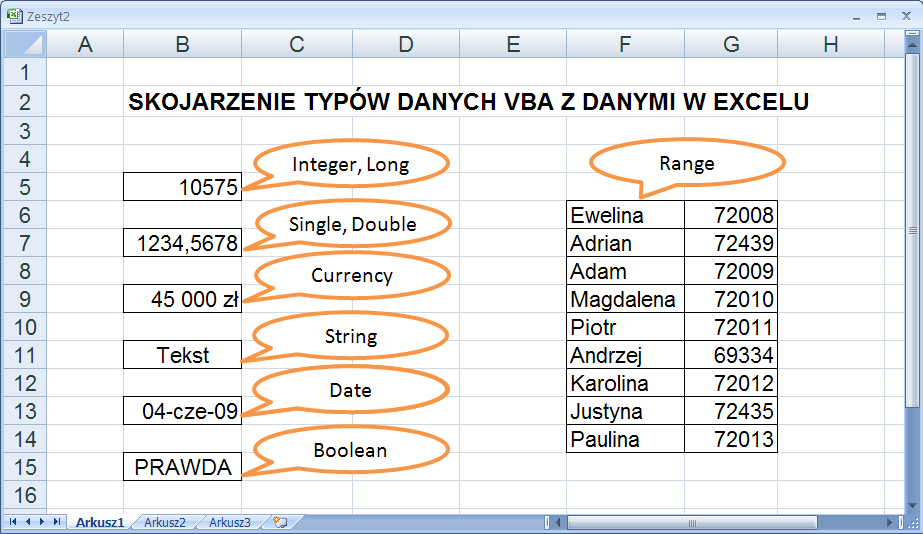 instrukcja deklaracji
 instrukcja przypisania
 instrukcja wywołania   procedury
 instrukcja skoku
instrukcje warunkowe
 instrukcje iteracyjne
 instrukcja wiążąca
Analogie pomiędzy EXCELEM a VB
Instrukcja deklaracji
Dim zmienna1 As typ1, zmienna2 As typ2, ...
Przykład:
	Dim liczba, numer As Double, napis As String
Zmienne związane ze strukturą arkusza kalkulacyjnego

Range[„A1”]  lub krócej [A1] oznacza komórkę A1 arkusza

Range[„B1:D3”]  lub krócej [A1:D3] oznacza zakres A1:D3 arkusza kalkulacyjnegoActiveCell oznacza wybraną (aktywną) komórkę arkusza

Selection oznacza wybrany (zaznaczony) zakres arkusza
Typ obiektowy Range – struktura arkusza kalkulacyjnego
ActiveCell.FormulaR1C1 	przechowuje wartość wybranej komórki
Selection.FormulaR1C1 	pozwala wpisać wartości do wybranego zakresu komórek
Range("A1:C5").FormulaR1C1Range("A1:C5").Value
	  	pozwala wpisać formuły lub wartości do zakresu „A1:C5”
Selection.Cells(1,2).FormulaR1C1
	Selection.Cells(1,2).Value 	pozwala wpisać formuły lub wartości do komórki w pierwszym wierszu i 	drugiej kolumnie w wybranym obszarze.
Range("A1:C5").Cells(5).FormulaR1C1
	Range("A1:C5").Cells(5).Value 	pozwala wpisać formuły lub wartości do 5. komórki w zakresie „A1:C5” tj. 	komórki B2.
Range("A1:C5").Cells.Count	podaje liczbę komórek w zakresie, w tym przypadku 15.
Range("A1:C5").Columns.Count 	podaje liczbę kolumn w zakresie, w tym przypadku 3.
Range("A1:C5").Rows.Count 	podaje liczbę wierszy w zakresie, w tym przypadku 5.
Instrukcja przypisania
zmienna = wyrażenie
Przykłady:
	a = 1
	delta = b*b - 4*a*c
	x = x+1
	warunek = (a>b)	[c3]=5
	ActiveCell=[c3]+1
Instrukcja wywołania procedury
nazwa-procedury parametr1,parametr2,..

Przykład:
	MsgBox „Dzień dobry"
Procedury i funkcje
Sub nazwa (lista_argumentów)
	instrukcje
End Sub


Function nazwa (lista_argumentów) As typ
	instrukcje
	nazwa = wyrażenie
End Function
Instrukcja warunkowa if - „jeżeli”
Wersja w jednej linii 

If warunek Then instrukcje Else instrukcje_else
	
Wersja blokowa

If warunek1 Then
	instrukcje
ElseIf warunek2 Then
	instrukcje_elseif::
Else
	instrukcje_else
End If
Algorytm rozwiązania równania kwadratowegow liczbach rzeczywistych
Startujemy z danymi a,b,c
Sub rownanie()
Dim a as Double, b as Double...
If a<>0 Then Msgbox ……
:
:
:
:
:

End Sub
N
a ≠ 0
To nie jest równanie kw.
T
D=b2-4ac
D ≥ 0
N
Nie ma rozwiązań
T
Instrukcja  wyboru Select Case
Select Case wyrażenie_testowane
[Case lista_wyrażeń-n[instrukcje-n]] 
	...
[Case Else[instrukcje]] 
End Select


lista_wyrażeń-n    może być następującej postaci:
Case 1 To 4, 7 To 9, 11, 13, Is > MaxNumber
Instrukcja pętli  for - „dla”
For licznik = początek To koniec Step krok
	instrukcje
Next licznik
Instrukcja pętli Do
Instrukcja ta maże mieć następujące warianty składni: